Electromotive Force Generated in All Materialsunder Temperature Difference 
(https://doi.org/10.21203/rs.3.rs-1137728/v2)
Author: Dong-il Song

Korea Meteorological Administration (Retirement), 
     Republic of Korea
1
Contents
1. Introduction
2. Thermoelectric effect experiment
3. The cause of triboelectricity is the temperature difference     caused by friction heat
4. The cause of the strong magnetic field when sunspots occur
5. Causes of Earth's Magnetism 
6. Evidence that a temperature difference creates an electromotive force 
7. Discussion
2
1. Introduction
The thermoelectric effect of two metals was discovered by T. J. Seebeck, a German physicist.1 
This Research studied the thermoelectric effect in all materials and non-metallic materials such as soil.
An electromotive force was generated in all materials used in the experiment. Since there is no material with infinite electrical resistance, thermoelectric effect is expected to occur in all materials.
The thermoelectric effect of these materials causes friction electricity, Earth's magnetic field, lightning, sparks between clouds, sunspots, and motion of celestial bodies.
It also forms an ionosphere that reflects spark discharges and electromagnetic waves during nuclear explosions.
3
2. Thermoelectric effect experiment
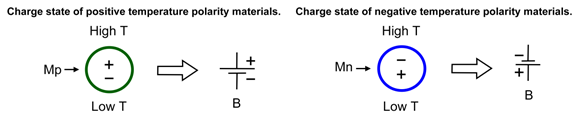 Figure 1. Temperature difference and charge states of materials
Mp: Positive temperature polarity materials (Water, Iron, etc.)
Mn: Negative temperature polarity materials (Soil, Ice, etc.)
 +: Positive charge /  −: Negative charge / B: Battery
4
2. Thermoelectric effect experiment
5
2.1 Negative temperature polarity experiment
2. Thermoelectric effect experiment
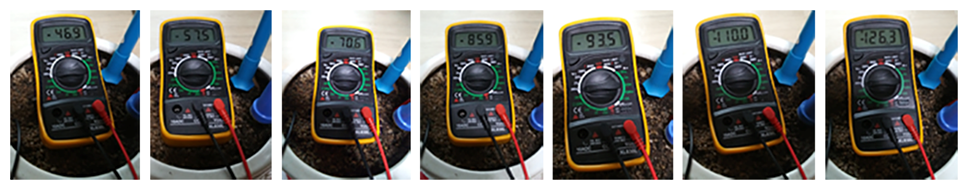 Figure 2. Soil temperature difference experiment
6
2. Thermoelectric effect experiment
2.1 Negative temperature polarity experiment
When the temperature of the soil increased, as shown in Figure 2, the voltage was gradually increased from −46.9 mV > −57.5 mV > −70.6 mV > −85.9 mV > −93.5 mV > −110 mV > −126.3 mV. 
→ an electromotive force is always generated if there is a temperature difference, even in non-metallic materials. 
Figure 2 shows the voltage was measured by increasing the temperature of the soil by using an electric heater. 
→ negative temperature polarity materials were soil, ice and stainless steel (Table 1).
7
Table1. Data of negative temperature polarity experiment
8
2. Thermoelectric effect experiment
2.1 Positive temperature polarity experiment
Figure 3. Positive temperature polarity experiment 
Water / (b) Water from melted snow (978 mV) / (c) Snow (864 mV)
9
Table 2. Data of positive temperature polarity experiment
10
3. The cause of triboelectricity is the     temperature difference caused by friction heat
Figure 4. Comparison of current theory with this research
MF: Material friction (Hair, etc)
HG: Heat generation
TD: Temperature difference
ET: Electron transferSEG: Static electricity generation
11
3. The cause of triboelectricity is the     temperature difference caused by friction heat
Figure 4 compares the current theory of triboelectricity with this research.
Current theory of triboelectricity (the triboelectric effect 2) 
: static electricity caused by the movement of electrons owing to friction.2   
Results of this research
: frictional electricity is the static electricity caused by electron migration due to temperature difference, as the temperature of the portion subject to friction is increased by the heat generated due to the friction. → need for revising school textbooks.
12
4. The cause of the strong magnetic field     when sunspots occur
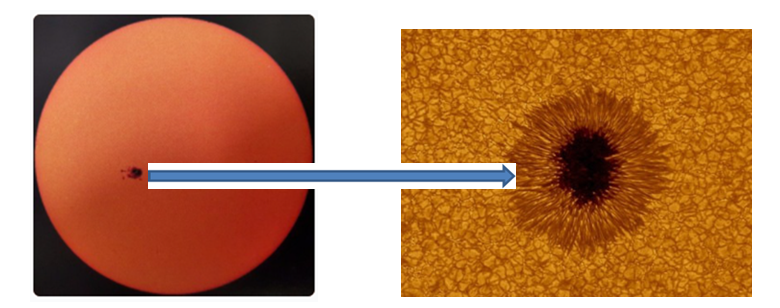 Figure 5. sunspots
13
4. The cause of the strong magnetic field    when sunspots occur
Temperature of the sunspot part of the sun is approximately 3000°C‑4000°C, 
     temperature around it is approximately 6000°C.3   
→ Temperature difference between the sunspot and the surrounding area is “2000°C–3000°C.”
→ When a sunspot occurs, 
 - a large amount of current flows around the sunspot 
 - a strong magnetic field is generated. 
These magnetic fields have an effect on the Earth, such as radio interference.
14
5. Causes of Earth's Magnetism
The exact cause of the Earth's magnetic field (geomagnetism) is still unknown

Temperature difference exists between the Earth’s surface and its center, 
   as well as between the equator and poles (Arctic and Antarctic).
When an electric current caused by the Earth's temperature difference flows, 
    the Earth's magnetic field is generated (Framing’s left-hand rule).
15
5. Causes of Earth's Magnetism
Figure 6. Geomagnetic daily variation (Gakioka in Japan)
16
5. Causes of Earth's Magnetism
As a result, the strength of the magnetic field is regularly changing according to the temperature change. 
Daily variation of geomagnetism, the maximum horizontal component appears between 14:00 and 15:004 → coincides with the time of the day with the highest temperature5.
   → geomagnetism is related to the temperature difference. 
   → Temperature difference generates a current    → evidence of the generation of a magnetic field.
17
6. Evidence that a temperature difference     creates an electromotive force
The following is evidence that a temperature difference creates an electromotive force. 
  1) When a sunspot occurs, a strong magnetic field is generated due to the temperature difference (temperature difference → current → magnetic field). 
  2) Lightning occurs when there is a large temperature difference in the atmosphere.
  3) Static electricity of triboelectric is generated by frictional heat.
18
6. Evidence that a temperature difference creates an electromotive force
4) Earth’s magnetic field is caused by global temperature difference.
   The daily variation in the Earth's magnetic field, the maximum horizontal component appears between 14:00 and 15:00.
   → coincides with the daily variation in the Earth's magnetic field and the daily variation in temperature. 
  → temperature difference generates a current 
  → evidence of the generation of a magnetic field.
  → evidence that the Earth's magnetic field is related to temperature difference.
19
6. Evidence that a temperature difference     creates an electromotive force
5) Spark emission takes place due to the temperature difference during 
      the volcanic eruption.
  6) In case of a large fire, sparks are generated due to the temperature difference.
  7) In case of nuclear explosion, spark discharge takes place   
      due to the temperature difference.
  8) Saturn's rings are rotated by the force of Saturn's magnetic field. 
      (Saturn's ring material is light and rotates faster than Saturn's rotation       speed.)
20
7. Discussion
The results of this research show that an electromotive force was generated under a temperature difference between two points, even in non-metallic materials (e.g. soil and water). 
Since there is no material of which electric resistance is infinite, an electromotive force is expected to be generated in the presence of a temperature difference between two points in all materials.
It is assumed that the kinetic energy of a celestial body also arises from the temperature difference.
When an electric current flows due to the temperature difference of a celestial body, 
a magnetic field is generated in the celestial body → generates a force that rotates the celestial body (Fleming’s left-hand rule: The Principle of Electric Motors).
21
7. Discussion
Celestial body rotates due to the force of the magnetic field → functions as a generator (Fleming’s right-hand rule) as it rotates → continues to rotate as if the motor and generator are combined. 

→ Kinetic energy of a celestial body is also generated by the temperature difference between its two points.
22
Reference
[1] Seebeck effect https://en.wikipedia.org/wiki/Thermoelectric_effect#Seebeck_effect (Accessed on 8 September 2021) 
[2] Triboelectric effect https://en.wikipedia.org/wiki/Triboelectric_effect (Accessed on 27 October 2021). 

[3] Sunspots https://www.schoolsobservatory.org/learn/astro/solsys/sun/sunspots (Accessed on 6 November 2021). 

[4] Takeuchi Hidoshi, Ueda Seiya, Earth Science I, (Translated by Wonjongkwan, a new modern science book, 1973, p92). 

[5] K Kim, Encyclopedia of Meteorology (Daily maximum temperature, Hyangmunsa, 1992, p431)
23
Thank you very much
Author: Dong-il Song 

Download: http://dongil.info 

Contact (E-mail): songdi27@daum.net
24